李欣頻創意天龍八部
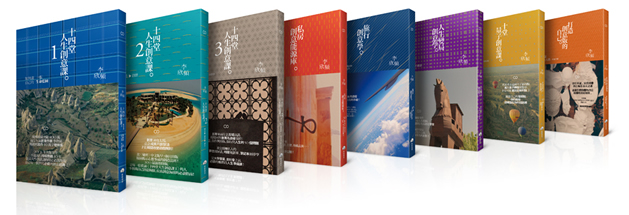 指導教師: 陳憶蘇
                  成員:
資工二甲 洪承楷
光電一乙 黃日冠
光電一乙 許哲銘
企管一甲 吳麗那
企管一乙    孫敬
國企二乙 徐宛吟
作者介紹:李欣頻
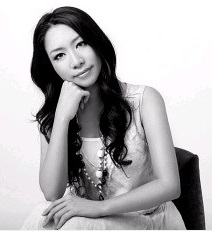 政大廣告系畢業、政大廣告研究所碩士、北京大學新聞與傳播學院博士，曾在北京中醫藥大學修習半年。
2004年數位時代雜誌選為台灣百大創意人之一。天下遠見文化事業群之《30雜誌》2006年9月號，選為創意達人之一。
入選搜狐2009年度時尚人物創意家。
「不要做正常人，
                 正常人太多了！」
創造獨屬自己的創意世界，
         再讓這世界分享於全世界！
當你發覺在一些很棒的計畫中有了靈感時，儘管沒睡，也不會疲勞，也不會飢餓身體好像停止了所有無止盡的需求，
轉變到：毫不費力地在工作中推進的狀態。
透過改變，耗盡改變；去經驗改變，成為那個改變，不要和它抗爭，跟著它走；藉著離開每一樣改變的東西，你將會進入你自己，進入那個不變的中心。
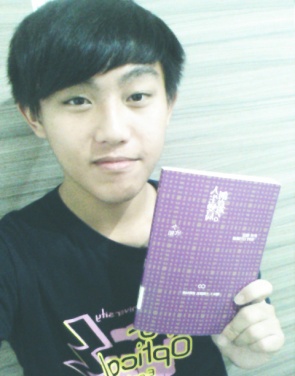 清空過去的腳鐐，改變自己的過去，向未來的自己求救「登月不是為了登月，而是不想僅僅只生活在地球上。」
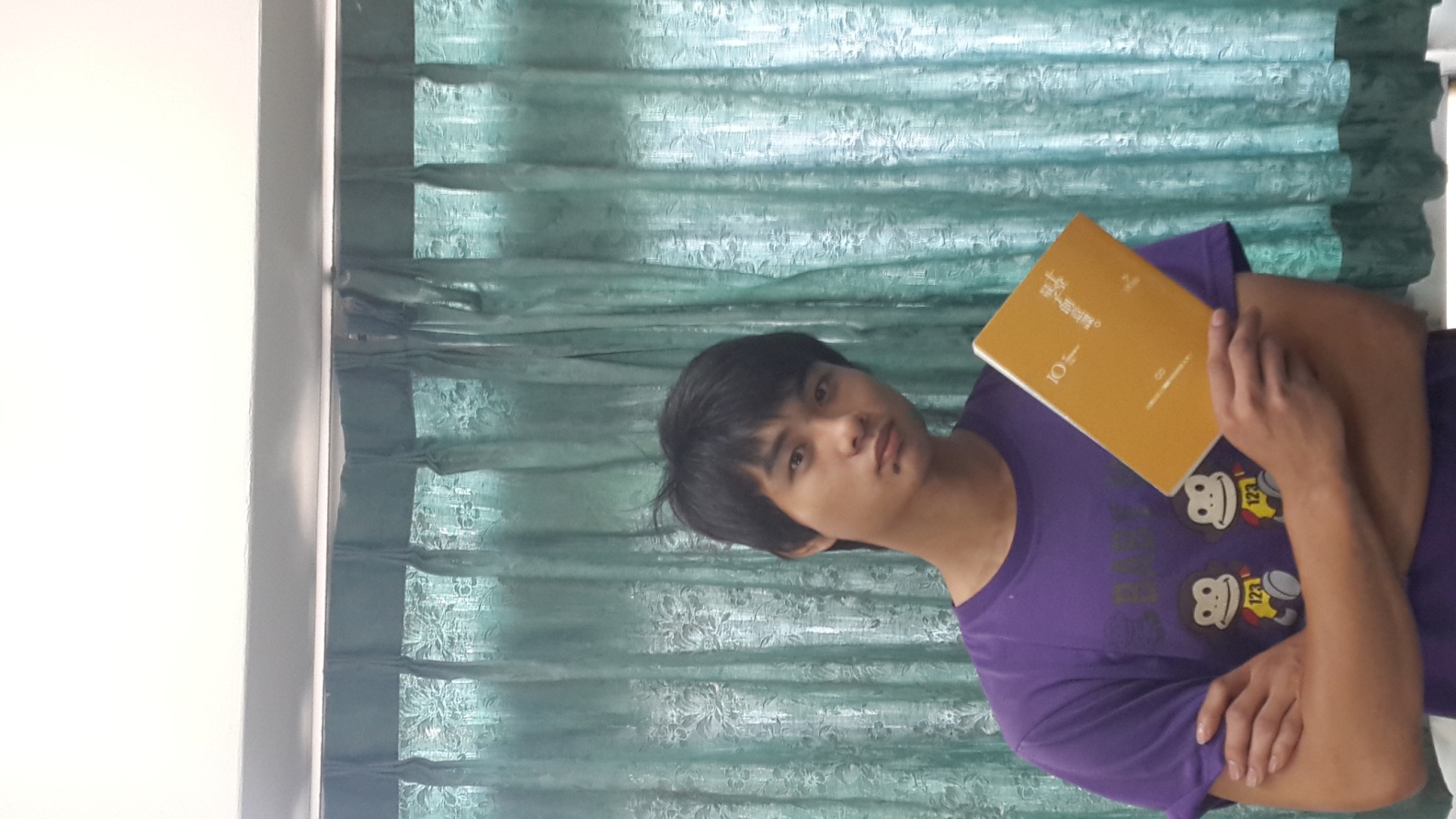 路不會絕，也不會只有一條，老天給的路障若不是要試煉你跳得更高，就是故意要你多繞路走，看看曲路迂迴之美的另番風景，以較長的挫敗磨亮你的生命質地。
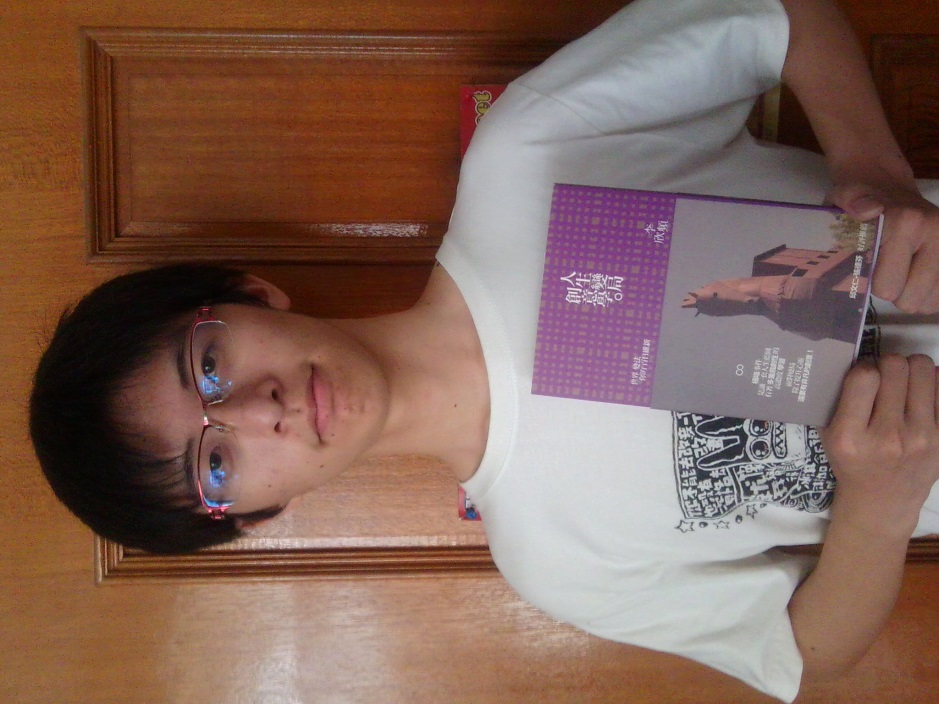 不要說謊，不要做你不喜歡的事，因為在天的面前，所有東西都會被揭穿，沒有東西是會被隱藏而不顯現，沒有東西會被掩蓋而不揭開。
八部介紹
《十四堂人生創意課2：創意→創造→創世》是本很特別的書。
創意用在何處？創作？不，用於一生的各種細節之中！感到挫折？面對難題？都可以！走在人生的路上不可或缺的創意就從這本書培養開始，無論你有創意還是沒創意都無所謂，跟著《十四堂人生創意課2：創意→創造→創世》的腳步一步一步邁向更精彩的人生。 (洪承楷)
《人生變局創意學：世界變法，你的百日維新》
一種有系統性引導進入創意世界的書，一種顛覆創意的創意學，一種與眾不同的創意。同時在世界變動、生活哲學、人生態度有著實際和值得深思的見解，學習用宇宙視野去看待世界，並和風險共存、樂在極端、享受變動、歸零重來。(黃日冠)
《十堂量子創意課：10個改變命運的方法》舊思考永遠到不了新的點，進入量子轉換狀態中，才有可能進到全新的點上找出自己的受限點，你的癥結就曝露在你的問題裡。(許哲銘)《十四堂人生創意課1：如何畫一張自己的生命藍圖》電影是靜態的旅行，坐在椅子上就可以神遊四方。旅行則是動態的電影，不停地移動身體、連續捕捉畫面與劇情。閱讀書籍是訓練想像力。藉由人際了解自己所看不到的面。利用環境使自己更加茁壯。(吳麗那)《人生變局創意學：世界變法，你的百日維新》極端事件，是讓一套人生藍圖，有著多重戲劇性的高濃度學習。面對變局，除了提升心靈，還要有非凡的創意！(孫敬)
創意   聚會心得
截至目前為止，讀書會的參加已經是第三次了，之所以會不斷參加讀書會，那是因為在讀書會中能拓展出人際關係、鍛鍊向別人說明的能力，而最重要的，便是能「讀書」。 會讀的書有兩種，一是不想讀的（課業方面），二則是想讀的（小說等），讀書會的書介於兩者之間，非討厭亦非喜歡，透過讀書會這樣的聚會，更能精讀一書、了解其深！
(洪承楷)
藉由這個小型的讀書會，偶爾將自己置入一個心靈交流的場所，暫時將課業的壓力都拋到腦後，讓自己得到兩個小時能夠放鬆和思考的時間。又能夠認識不同科系不同年級的同學或者學長姐們，同時大家也對於閱讀都有一定程度的喜好或者習慣，透過閱讀、思考、分享、討論，互相交流想法並更加的認識彼此，而重要的莫過於能夠更加的認識自己、看見自己、突破自己。
(黃日冠)
在看完了這本書之後，裡面有建議許多的電影、書籍還有一些成功之人所說的話，透過電影的情節、他人的經歷來讓書中的言論更清晰且容易體會，慢慢的發現，原來，習以為常的悲觀一直在綑綁我的思維，讓我許多事情都是力不從心，現在，我試著去改變我的想法，雖然目前只能用強迫的方式，但是我一定能做到，成為我想像中的自己。
在讀書會之中，雖然大家都看不同的書，但是每一本書都是在探討“創意”，只是從各種不同的面向來深入理解，藉著大家各自分享內容與心得，就好像一次看了好幾本書的感覺，也因為每一本書都有其共通的背後含意，討論起來並不會非常的突兀，增加了我與每個人的互動，在分享之餘還有美味的餐點，真是生活中的一大享受啊。
(許哲銘)
當初參與讀書因老師熱情詢問，滿開心認識到不同科系的朋友。從他們身上學得不同想法與思維。分享生活上我所接觸較少的部分，例如:量子物理學的學習領域之類的。
讀書方式也讓我人覺得滿創意，就是每一人認領書籍皆是同一位作者卻是完全不同的書籍，跟我原先所想的是那麼與眾不同真的非常有創意。
(吳麗那)
原本就很喜歡閱讀的我，幾乎課餘時間就會往圖書館跑，圖書館對於我而言就像是第二個家，在一次老師的邀約下，欣然地加入讀書會，人數雖然不多，在屬於我們的小天地裡跟著李欣頻一起參研著八部奇書。 
(孫敬)
結論+總結
創意是一種態度，
一種對生命的主動、積極。 
在人生的旅途中，
不是缺少美而是缺少發現。
謝謝大家的聆聽